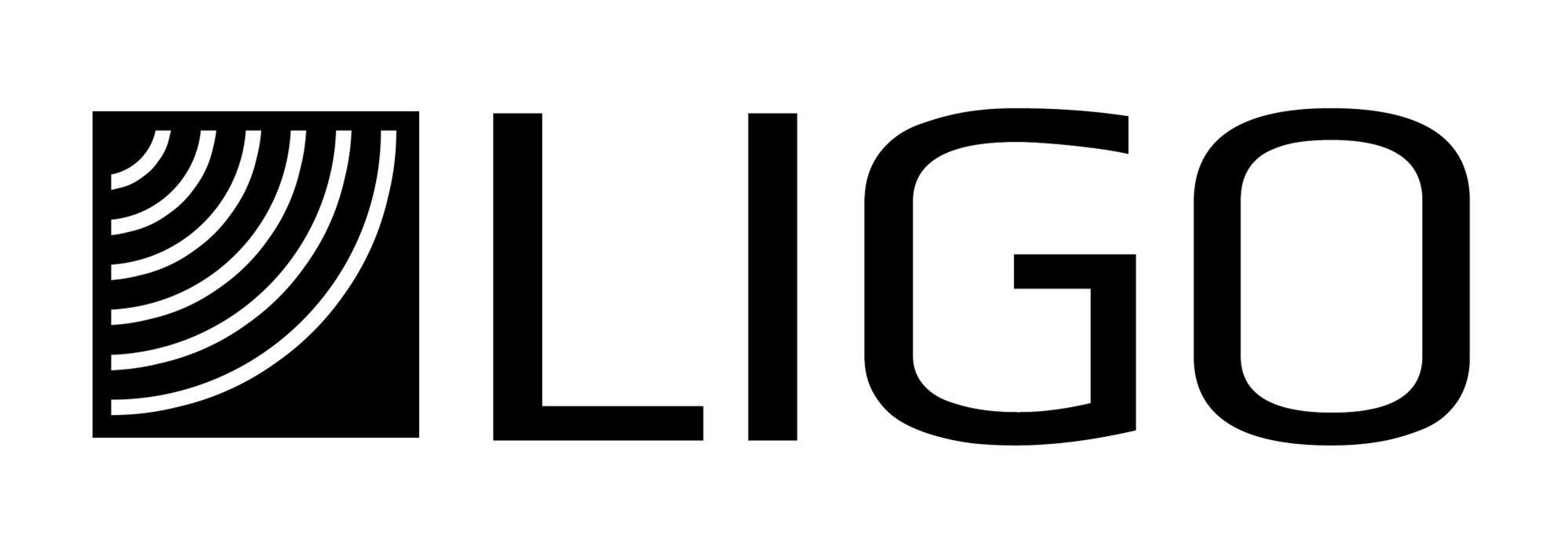 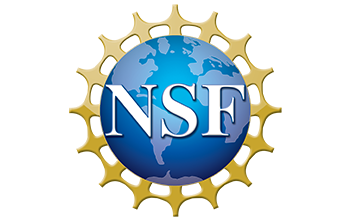 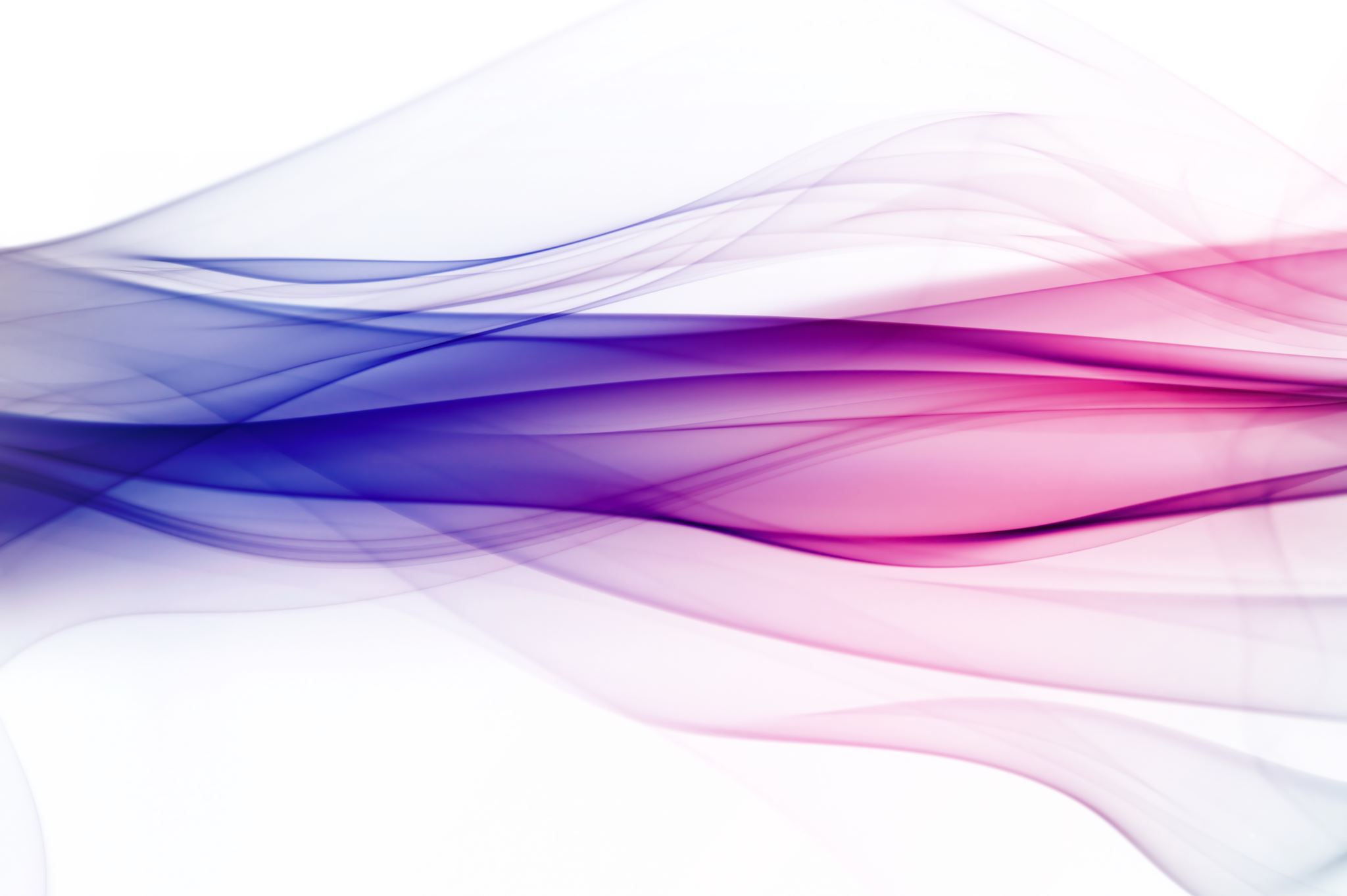 Caden SwainDemonstration of Bayesian Transfer Function Fitting Method – A Potential Tool for Estimating Interferometer Uncertainty
Mentor: Louis Dartez 
LIGO SURF 2023
Project Goals
Primary Goal:
Analyze Bayesian transfer function fitting method (BayesianTF) and compare results to previous transfer-function-fitting method (IIRRational) 
Includes testing IIRRational’s effectiveness at varying signal-to-noise ratios (SNR); predicted to be very accurate at SNR and to fail at low SNR
BayesianTF  developed by Ethan Payne at Caltech
IIRRational developed by Lee McCuller at Caltech
Secondary Goals:
Characterize spare OMC DCPD whitening chassis for use in the interferometer
Generally assist with Detector Calibration
1
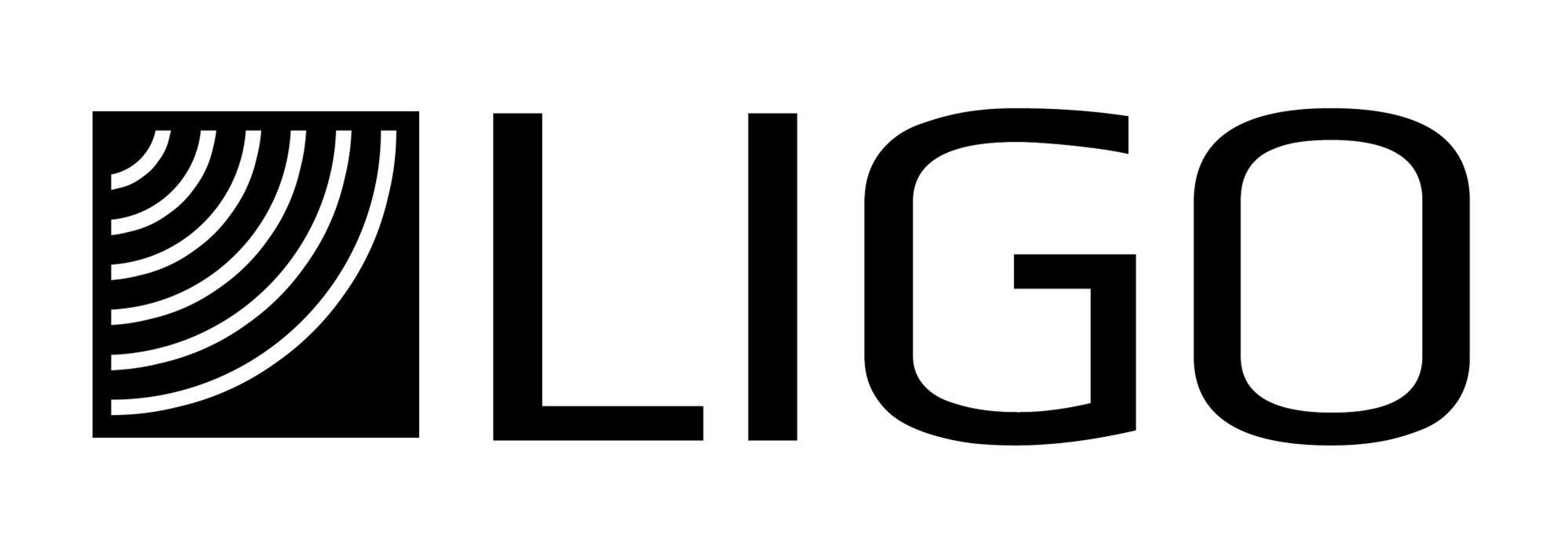 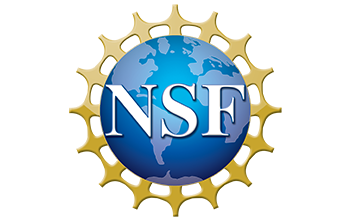 Transfer Functions
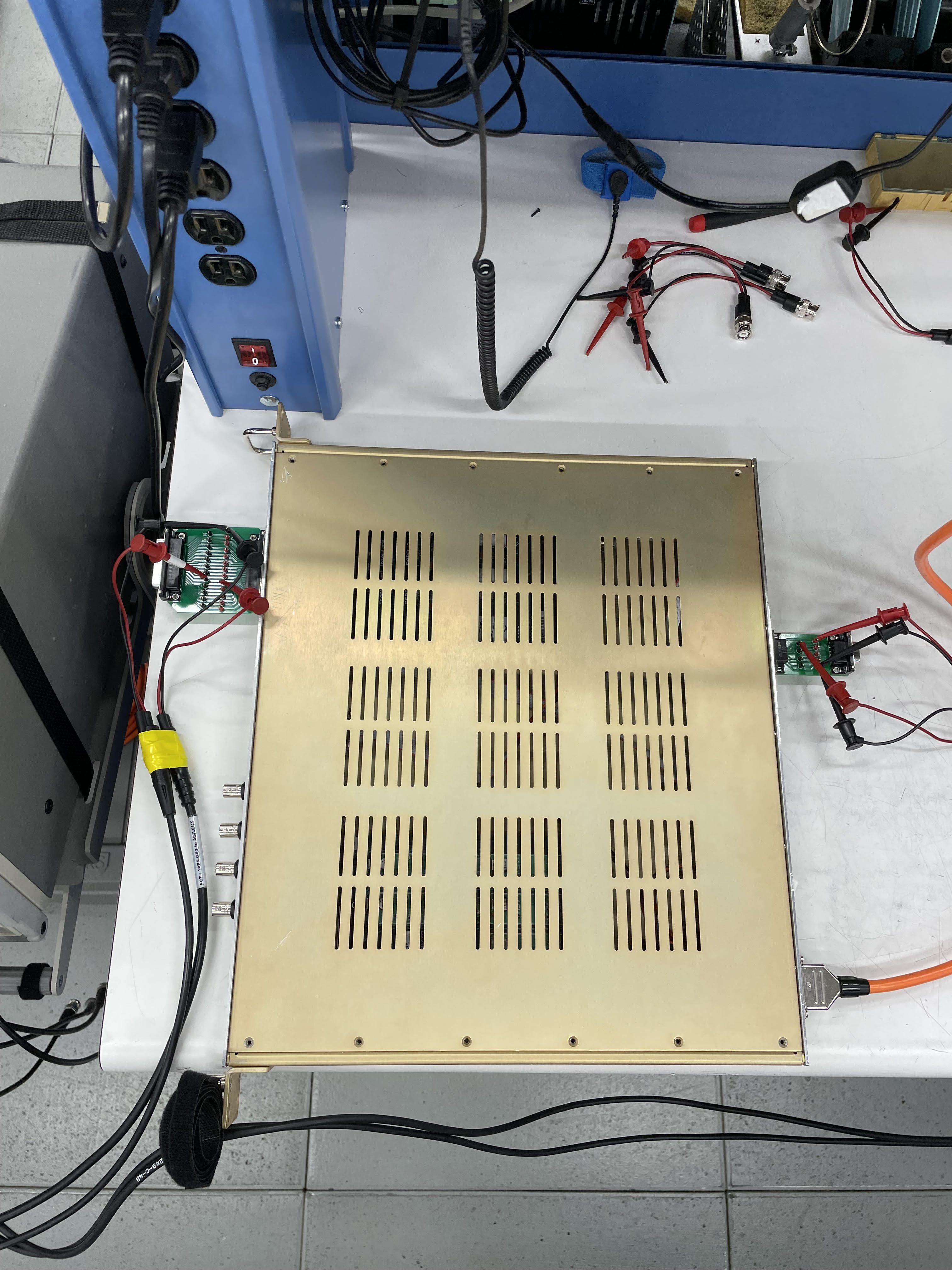 2
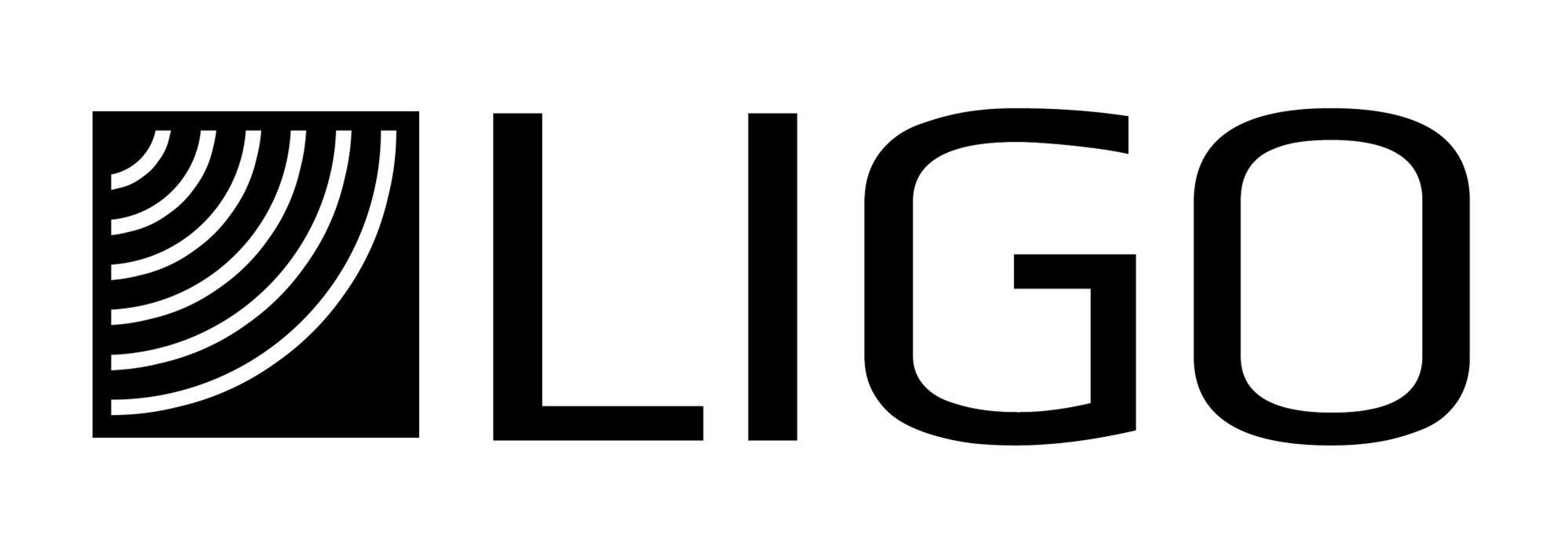 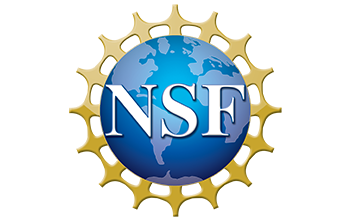 Response Function
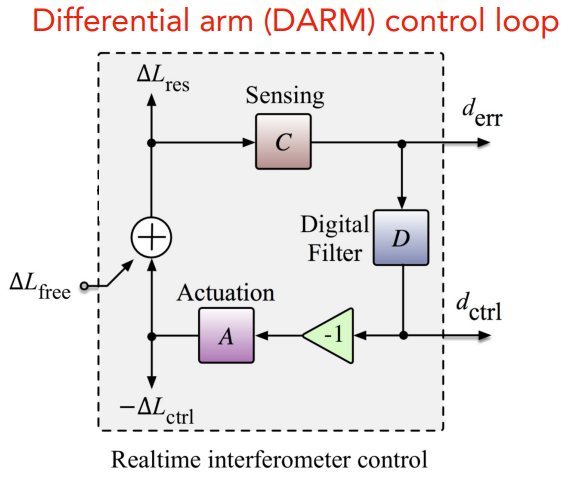 3
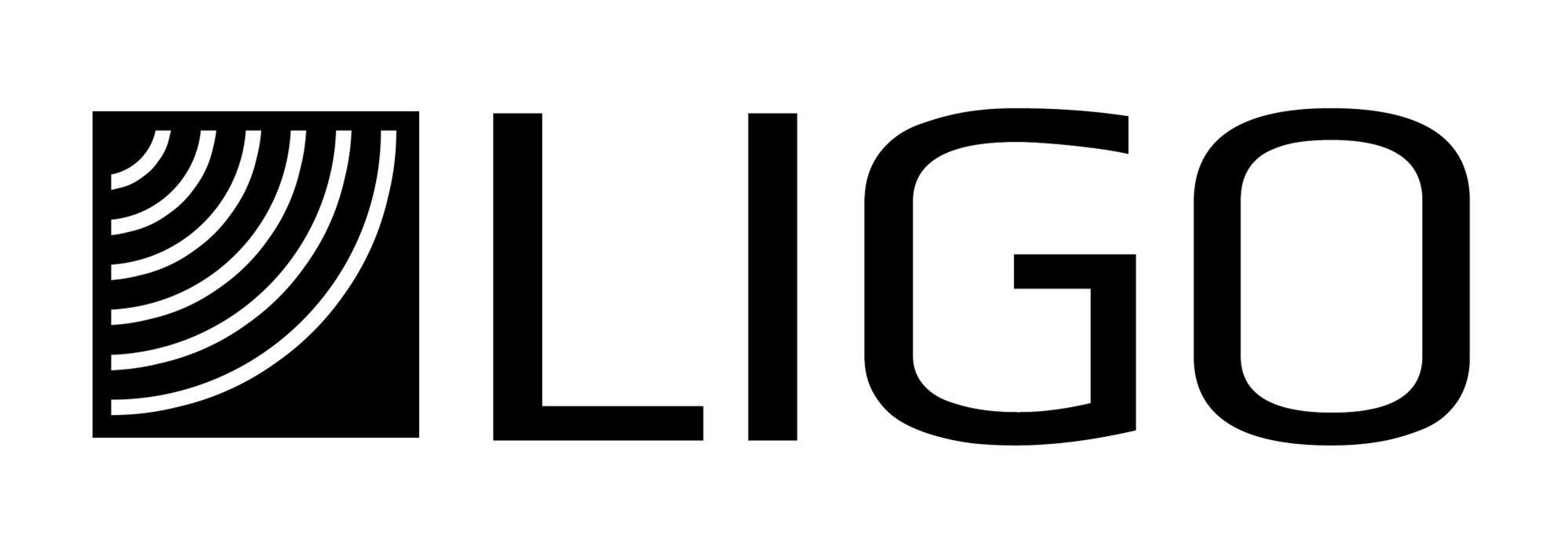 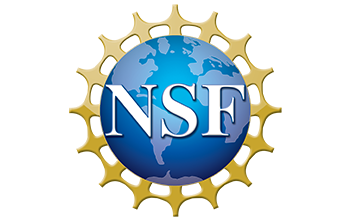 Noise Data
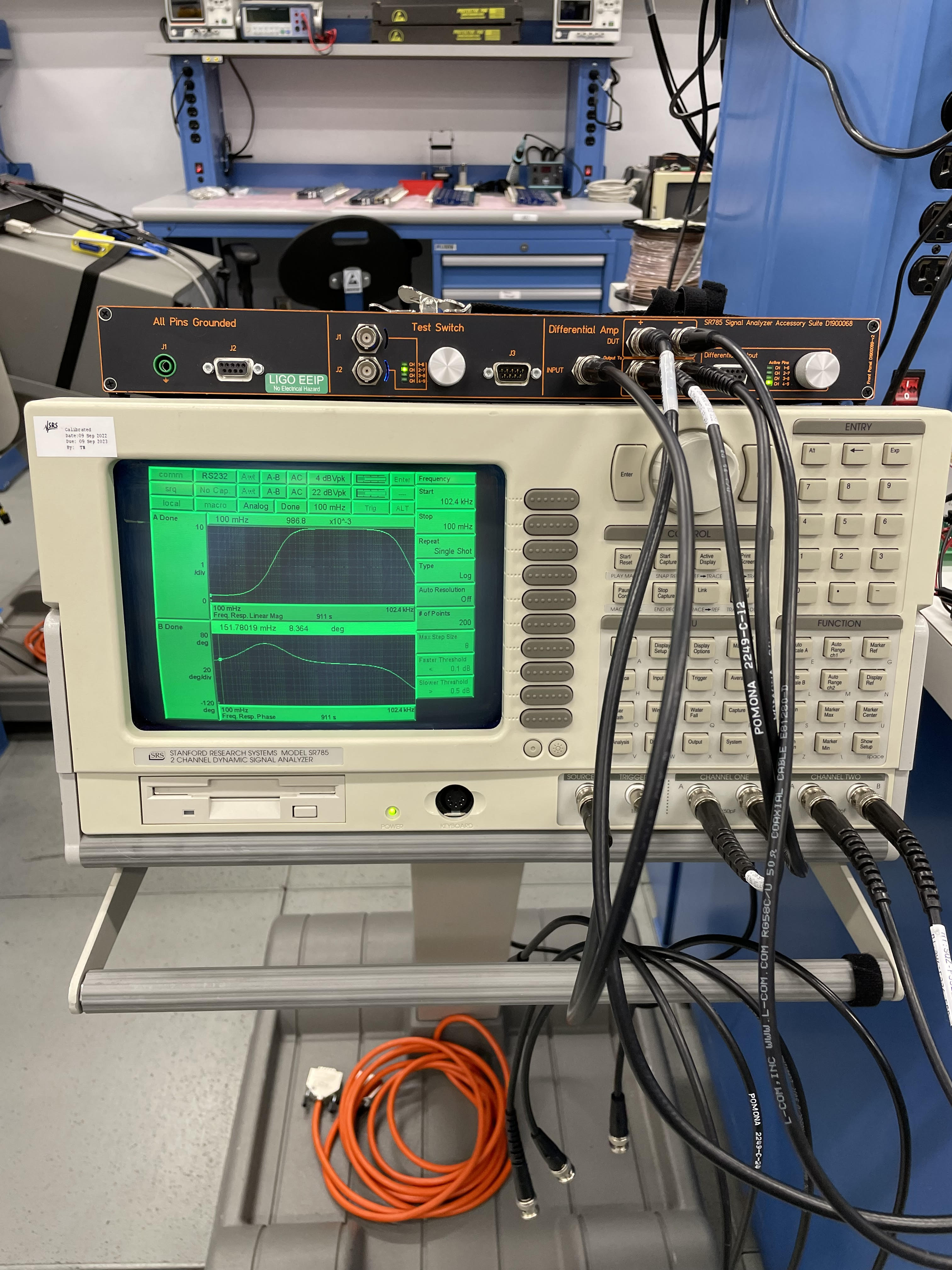 4
https://arxiv.org/abs/2107.00129
Noise data gathered using  plotted in ASD units (V/rtHz) – normalizes noise floor to a roughly flat value
Total noise calculated by multiplying ASD noise taken with FFT by the sqrt of the frequency bin width of the FFT
Varies depending on the frequency range the FFT is taken within
Total noise in my data increased as frequency increased
First measurement: 7.8mHz to 6.25mHz, 7.8mHz FFT bin width
Last measurement: 25.6kHz to 102.4kHz, 128Hz FFT bin width
5
Transfer Function Data
Gathered transfer function data from the whitening chassis at varying input voltages
Used a swept-sine measurement with the SR785 – signals are inputted over a broadband frequency range (100mHz to 102.4kHz) and the output is recorded
Measures the magnitude and phase of the transfer function
Various signal inputs (magnitude): 1V, 0.5V, 0.1V, 10mV, 1mV, 0.1mV, 0.05mV, 0.03mV, 0.01mV
Used IIRRational to characterize the analytical transfer function at high SNR / low measurement uncertainty – 1V input, SNR = 11,306,947
Calculated residual between various IIRRational transfer function models/fits at low and high measurement uncertainty – 1mV (SNR = 11,307), 0.1mV (SNR = 1131), and 0.01mV (SNR = 113)
IIRRational still very effective with all inputs above 1mV due to the high SNR / low measurement uncertainty
6
Left plots are Bode plots displaying the transfer function fits from IIRRational using the TF data from various input voltages gathered using SR785
1V (standard, lowest measurement uncertainty)
1mV
0.1mV
0.01mV
Right plots are residuals between measurement data and TF fits
Want residuals to be at unity (Magnitude=1 and Phase=0)
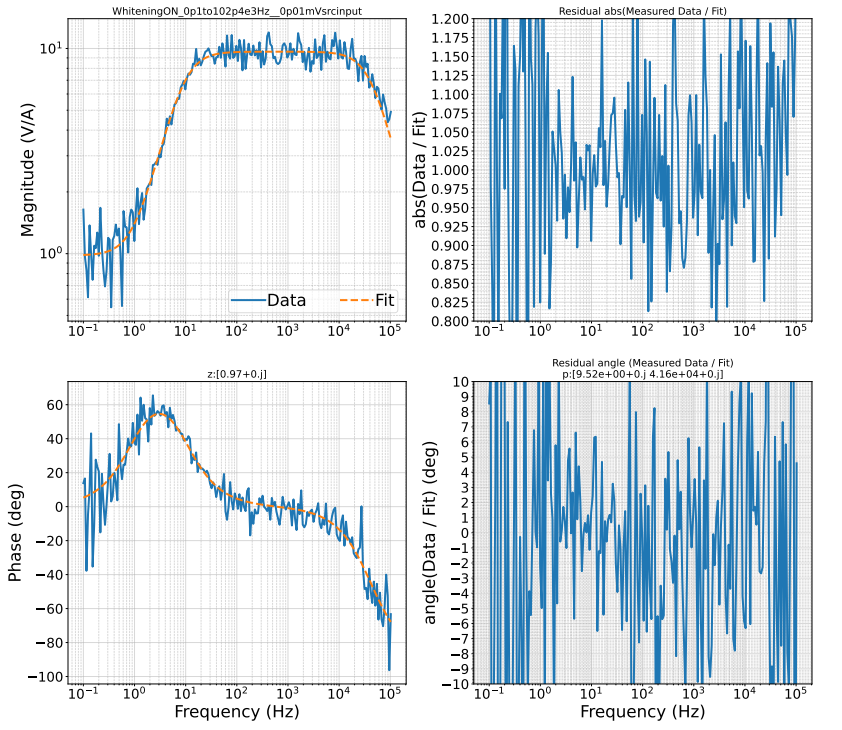 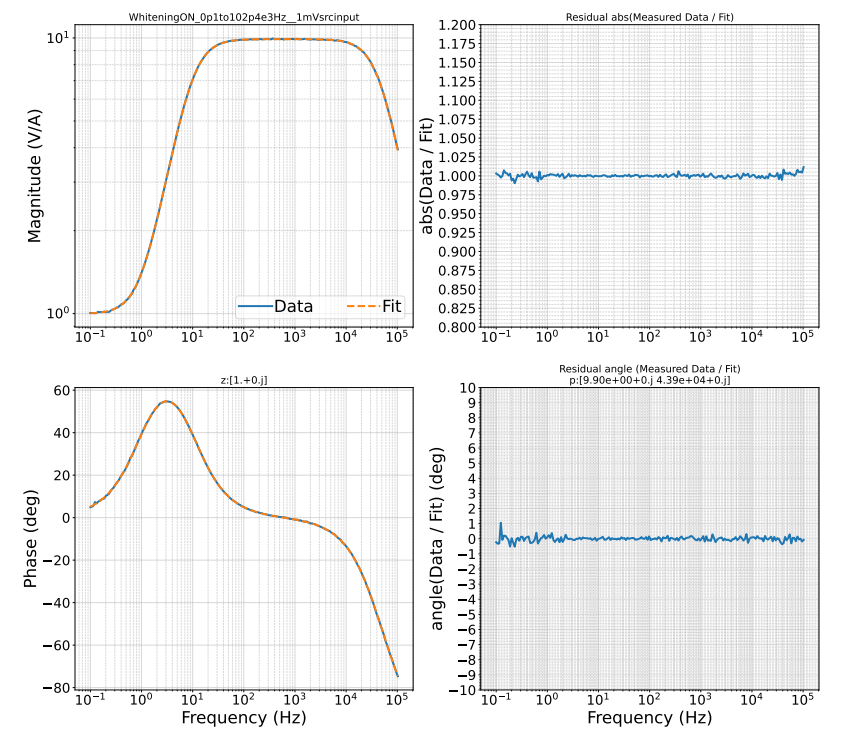 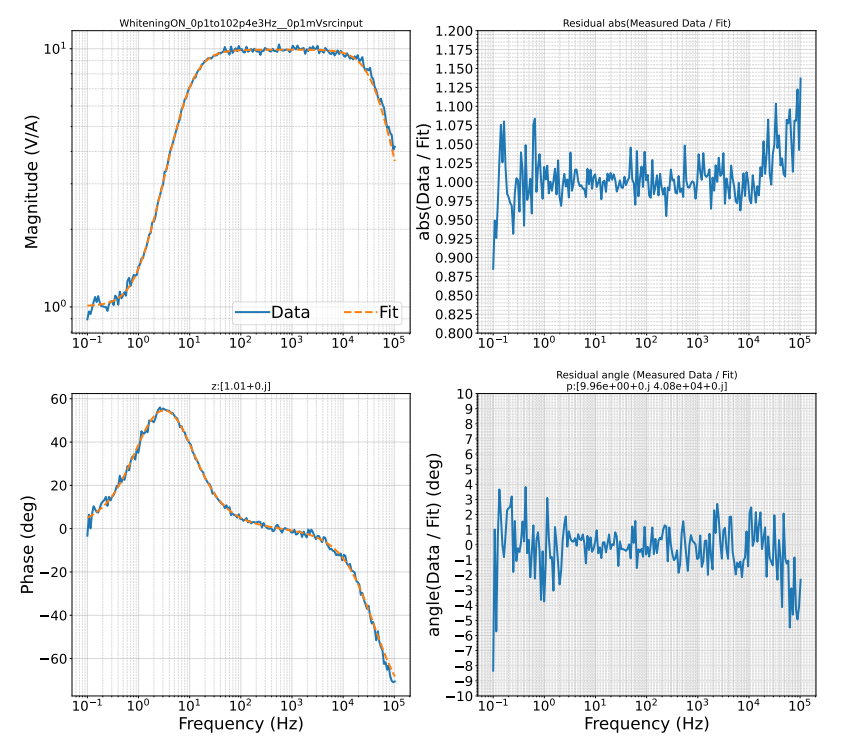 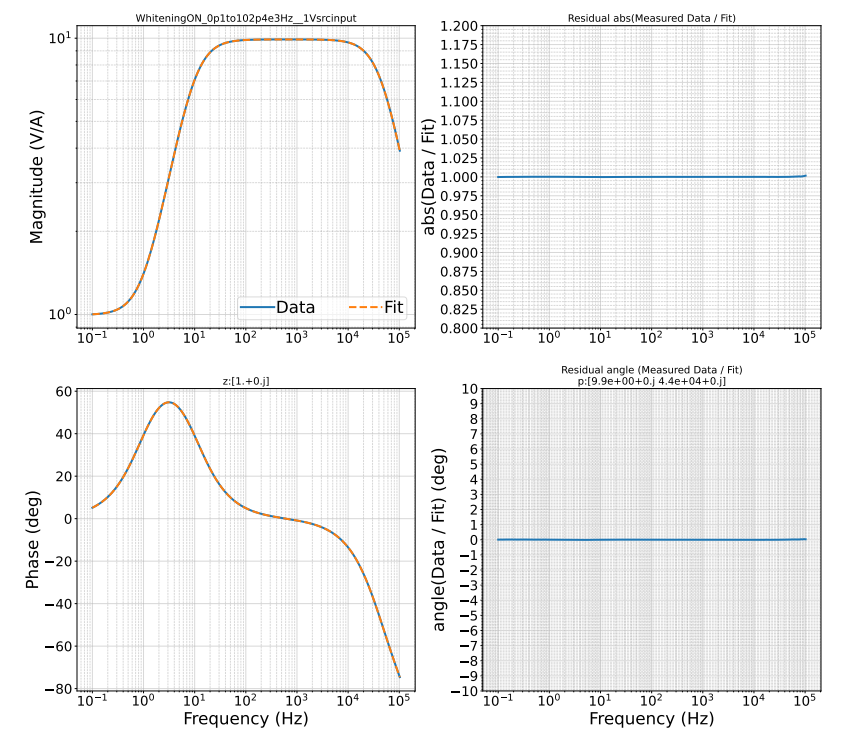 7
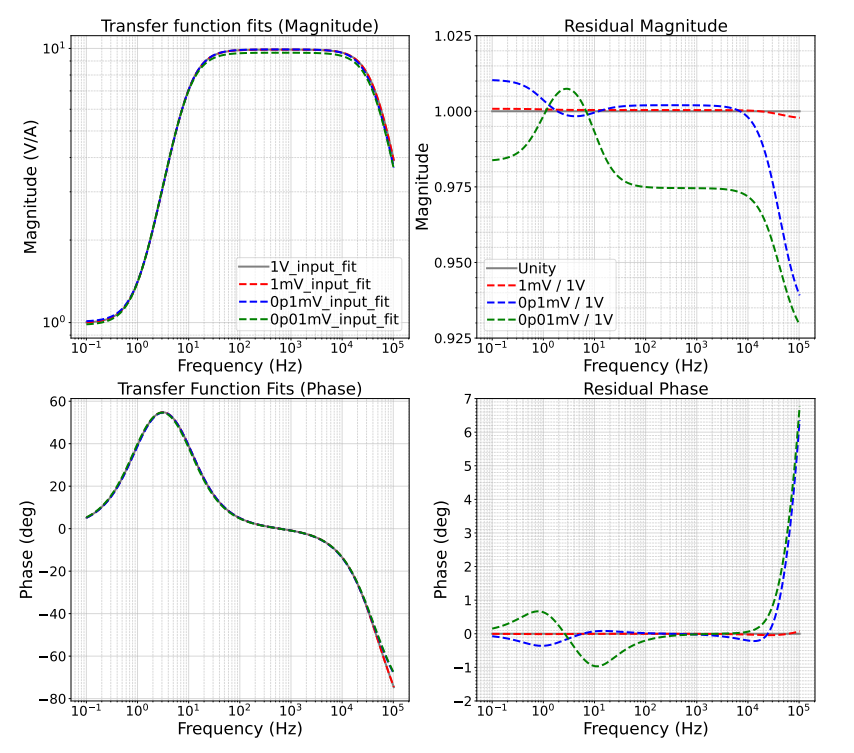 8
BayesianTF Results
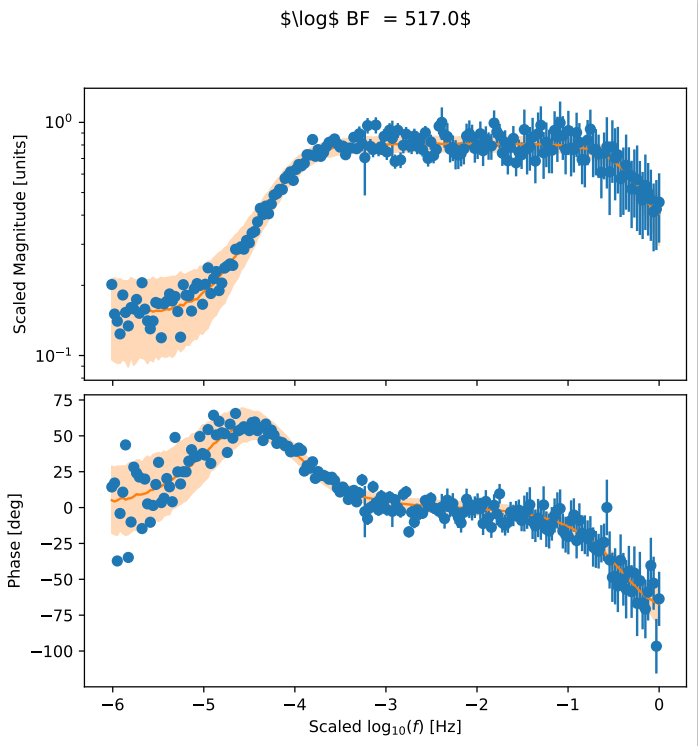 9
BayesianTF  vs IIRRational
10
Summary
Characterized a spare OMC DCPD whitening chassis with IIRRational
Gathered transfer function and noise data
Tested IIRRational’s effectiveness at varying SNR’s
Collected transfer function data at varying input voltages
Tested BayesianTF using the same datasets as used with IIRRational
Compared results between the two transfer-function-fitting methods
Graphical comparisons TBD
11
Acknowledgements
Special thanks to:
My mentor, Louis Dartez, Ethan Payne, Marc Pirello, Jeff Kissel, and Rick Savage
LHO SURF staff
LIGO
National Science Foundation
California Institute of Technology
12
About Myself
Raised in New Orleans, Louisiana
Graduated from Jesuit High School in 2020
Currently live in Los Angeles, California
Attending Loyola Marymount University (LMU)
Physics & Applied Math double major 
Class of 2024 (TBD)
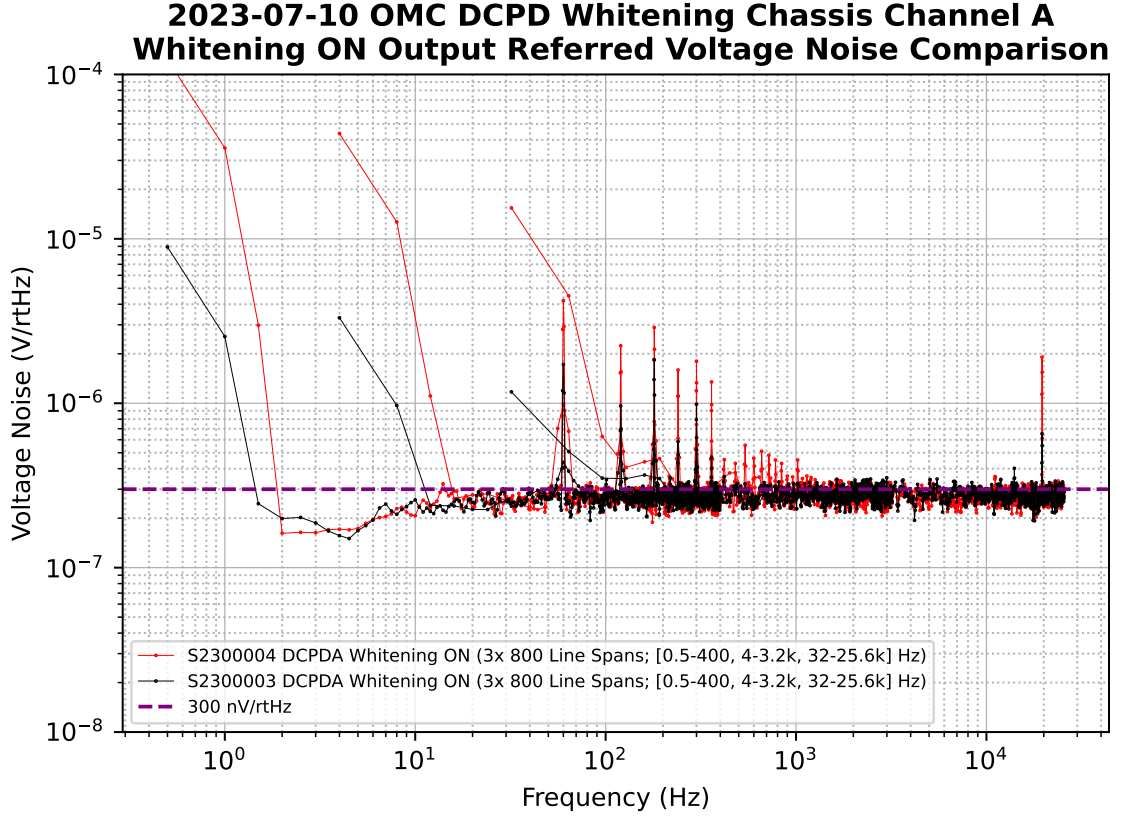 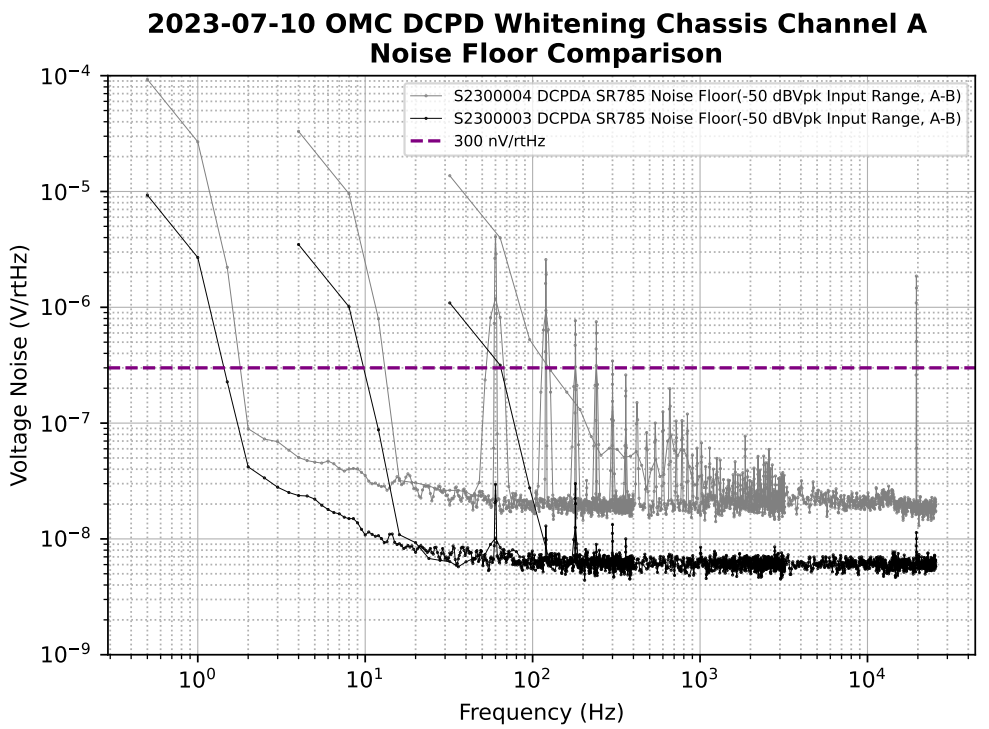 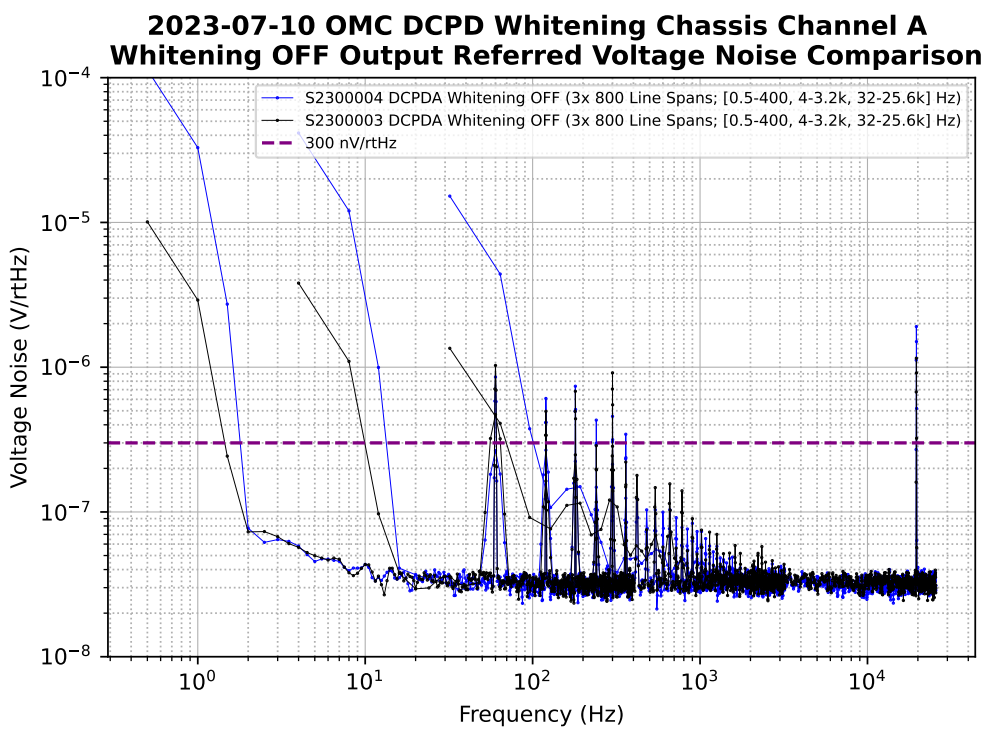 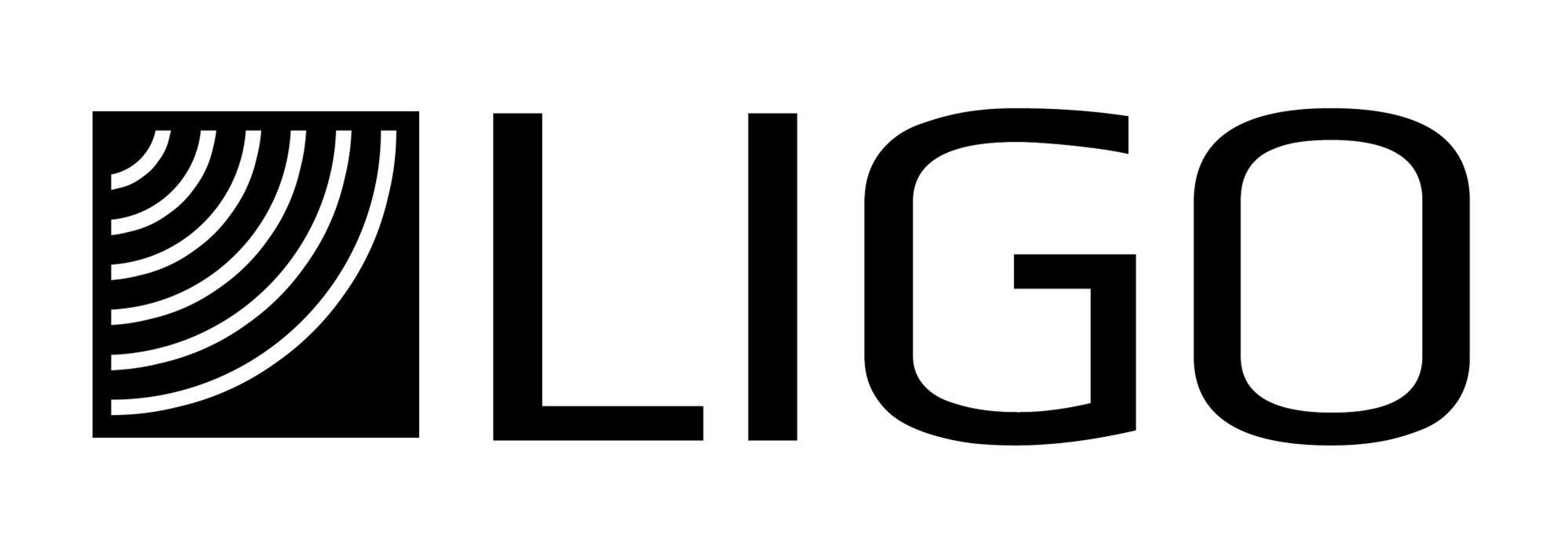 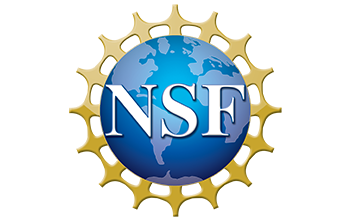 Response Function
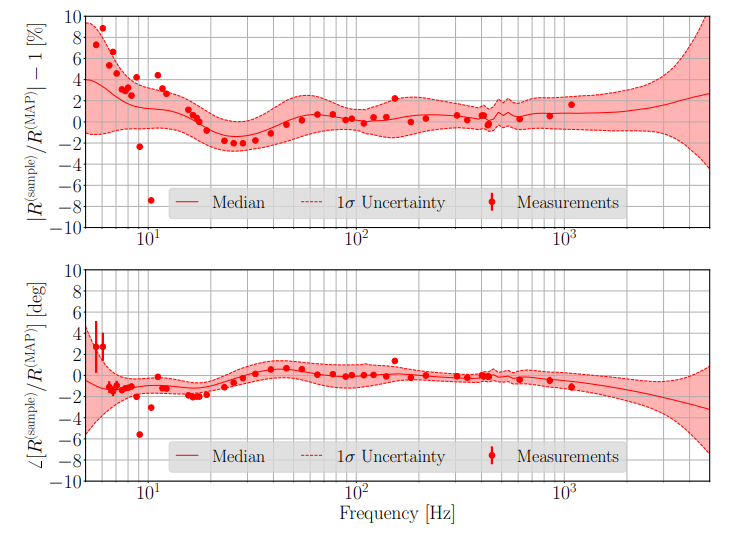 Measured at discrete frequencies using external excitations to the IFO (Pcal system)
Uncertainty in these measurements is calculated and interpolated over a broadband frequency range using Gaussian Process Regression (GPR)
Effective, but could be improved
Another strategy: Fit an analytical transfer function to the Response Function
IIRRational – does not capture uncertainty in measurements, very accurate at high SNR/low measurement uncertainty
BayesianTF – statistical method, encapsulates measurement uncertainty, (hopefully) effective at low SNR/high measurement uncertainty
Goal: Compare results of IIRRational and BayesianTF
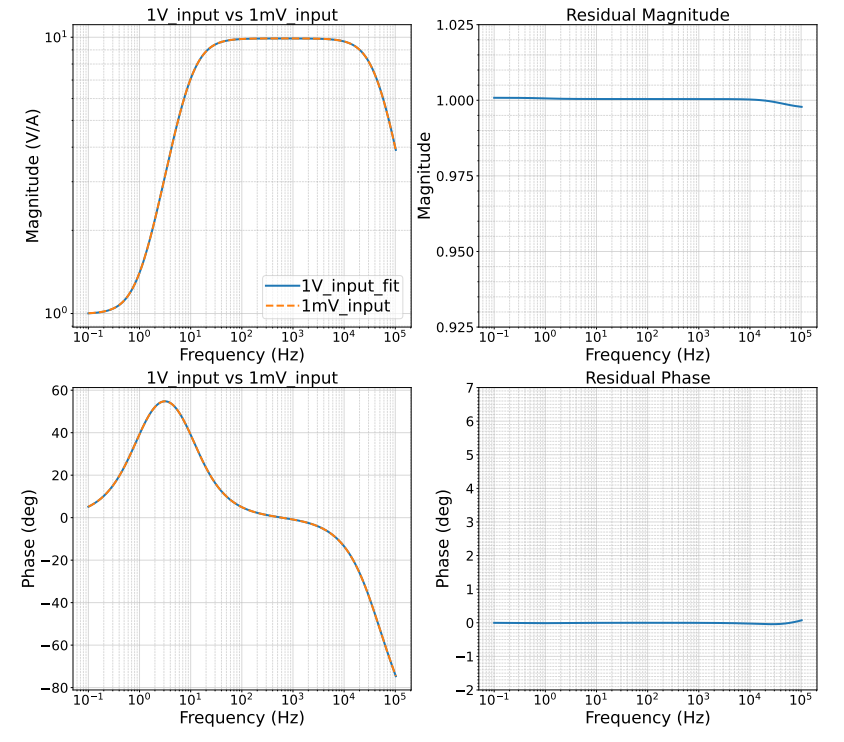 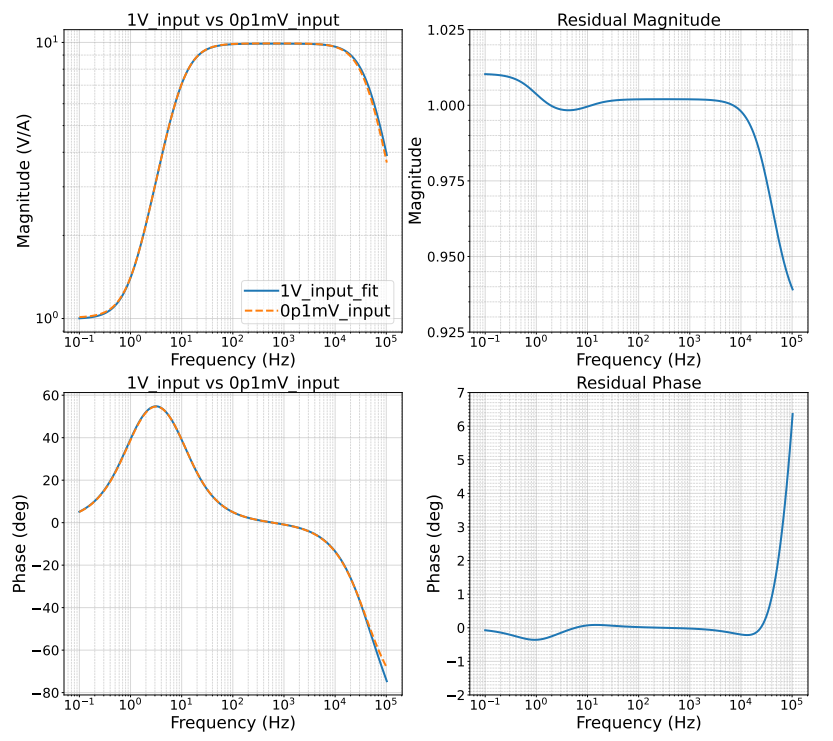 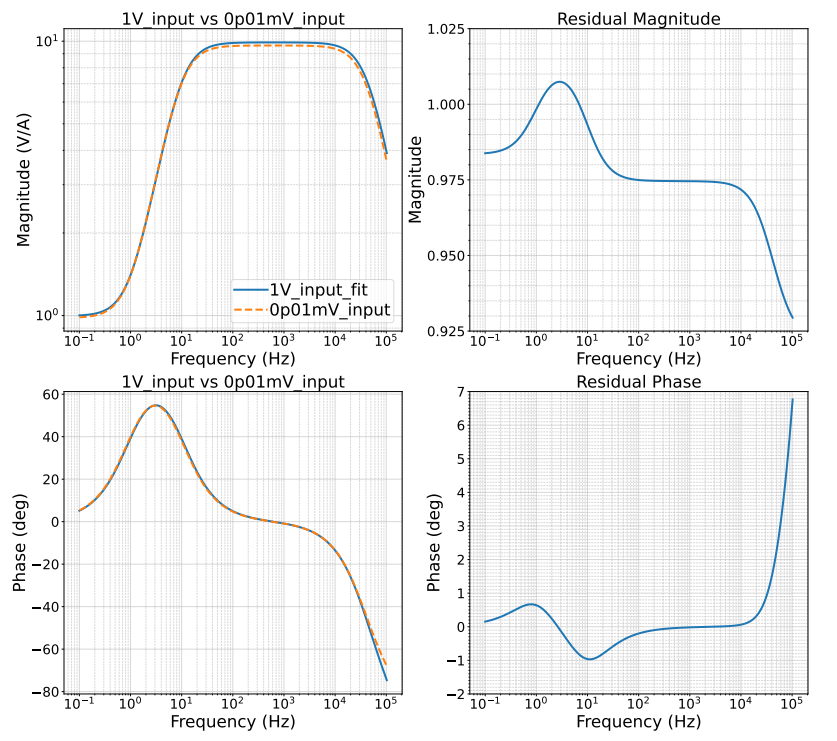